Submitted by the expert from China
Informal document GRVA-14-20
14th GRVA, 26-30 September 2022
Provisional agenda item 5 (c)
Open issues for Automated Driving Assessment &Test and Suggestions
For the 14th meeting of WP.29/GRVA
Submitted by the experts from China
2022/09/27
01 Problems with Automated Driving Assessment & Test in Practical Level
02 Questions & Answers
03 Exploration in Chinese National Intelligent Connected Vehicles Standard
04 Suggestions from China
01Problems with Automated Driving Assessment & Test in Practical Level
UN regulations
VMAD：New Assessment/Test Method for Automated Driving (NATM) Guidelines
FRAV：Guidelines and Recommendations concerning Safety Requirements for Automated Driving Systems
Reference and exploration
Problems found by the industry
Question 1: How to assess the robustness of the Validation & Verification? How to assess the boundary of the three test pillars?
Question 2: Is it necessary to define proving ground scenarios and concrete test cases to ensure the bottom line of safety?   At present, the testing and certification scheme is negotiated between the manufacturer and the certification authority
1
2022/09/27
Submitted by the experts from China
01 Problems with Automated Driving Assessment & Test in Practical Level
02 Questions & Answers
03 Exploration in Chinese National Intelligent Connected Vehicles Standard
04 Suggestions from China
02Questions & Answers
Questions 1: Answers from NATM Guideline
2
2022/09/27
Submitted by the experts from China
02Questions & Answers
Questions 1: Answers from UN R157.01
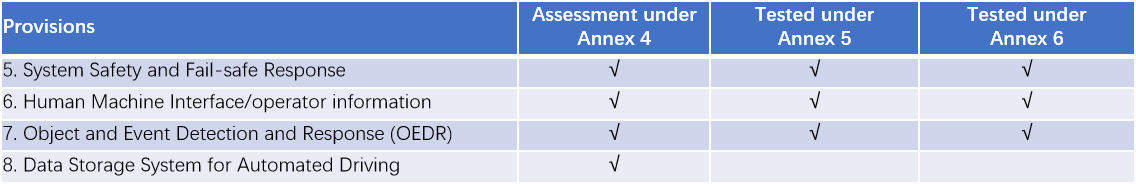 6
3
2022/09/27
Submitted by the experts from China
02Questions & Answers
Questions 2: Answers from NATM Guideline
7
4
2022/09/27
Submitted by the experts from China
02Questions & Answers
Questions 2: Answers from UN R157.01
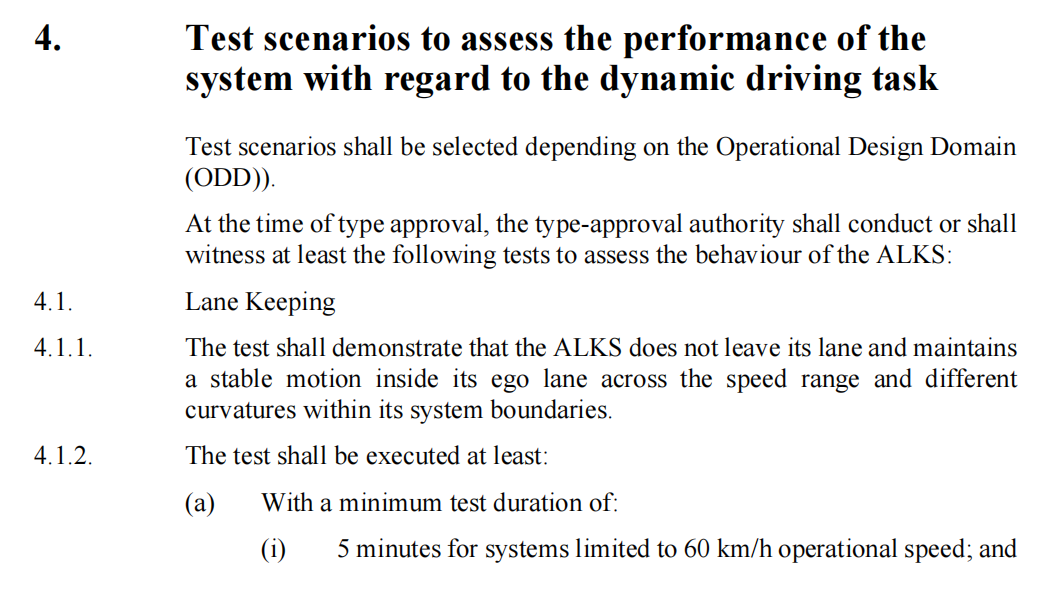 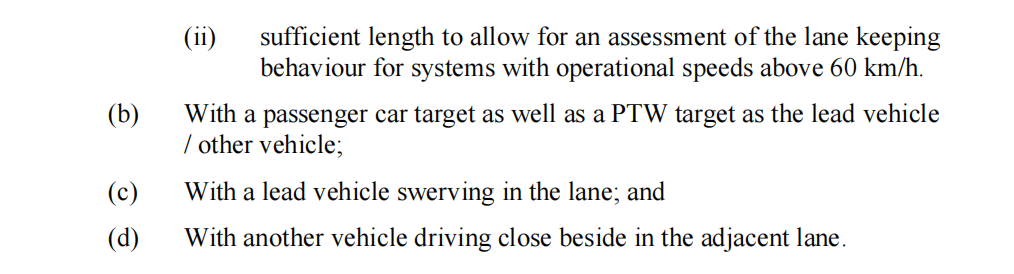 5
2022/09/27
Submitted by the experts from China
01 Problems with Automated Driving Assessment & Test in Practical Level
02 Questions & Answers
03 Exploration in Chinese National Intelligent Connected Vehicles Standard
04 Suggestions from China
03Exploration in Chinese National Intelligent Connected Vehicles Standard
China has explored the allocation of ADS assessment & test methods in relevant standards. For the ADS general technical requirements, by consideration of the complementarity of simulation tests, track tests, road tests, audits, and other pillars, the assignment recommendation of pillars for relevant safety requirements is given. Concrete test cases for specific scenarios in the track & simulation test standard are listed as not exhausted. In the future, we will also actively contribute to the work of GRVA-related IWGs.
GB/T Automated driving function simulation test methods and requirements
GB/T Field test methods and requirements for automated driving function
GB/T General technical requirements for automat driving systems
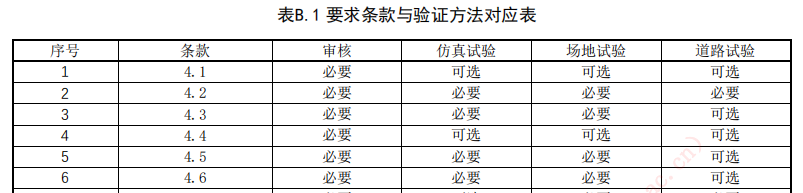 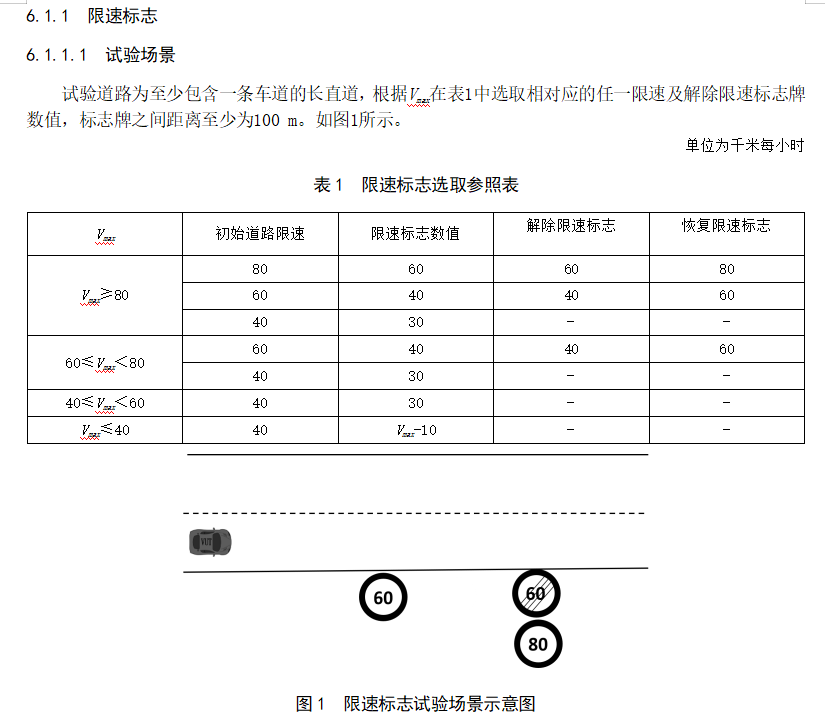 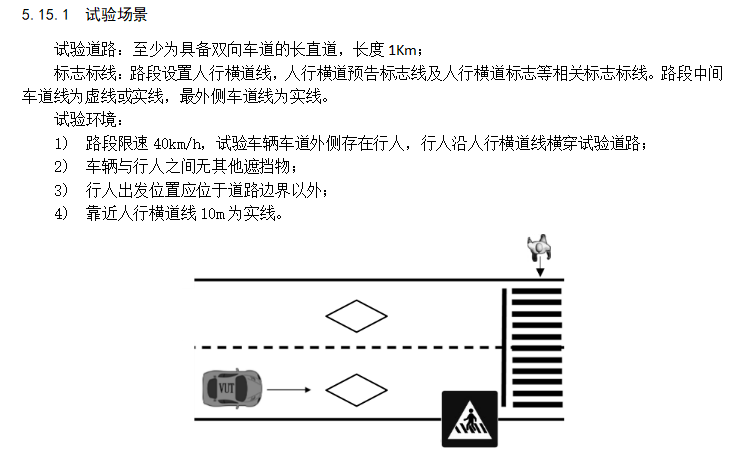 6
2022/09/27
Submitted by the experts from China
01 Problems with Automated Driving Assessment & Test in Practical Level
02 Questions & Answers
03 Exploration in Chinese National Intelligent Connected Vehicles Standard
04 Suggestions from China
04Suggestions from China
During the following activities of FRAV & VMAD, two deliverables are suggested as supplements for guideline documents.
（1） Assessment for Verification strategy including the methodology of integrated use of the pillars to achieve adequate coverage and the method to define coverage thresholds.
（2）Examples of Verification strategy
（3）Concrete test case catalog  ( necessary bottom line of safety)
7
2022/09/27
Submitted by the experts from China